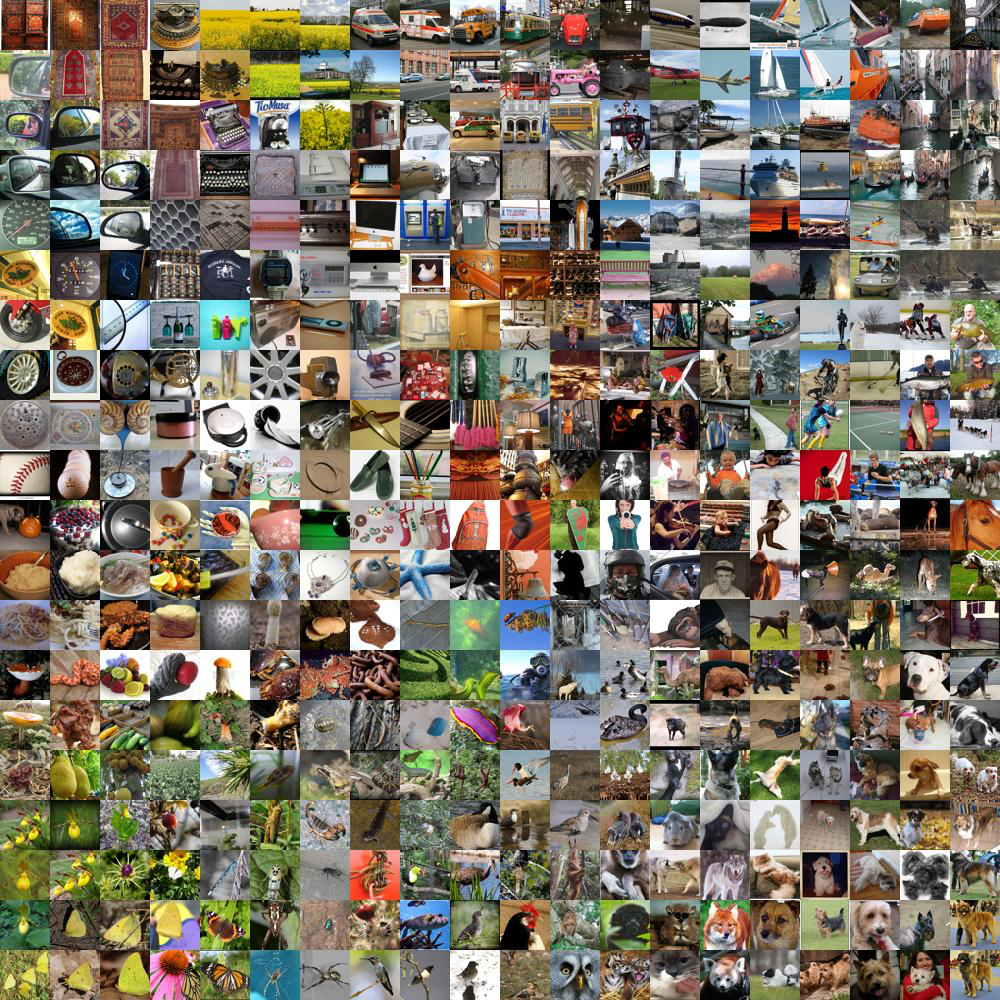 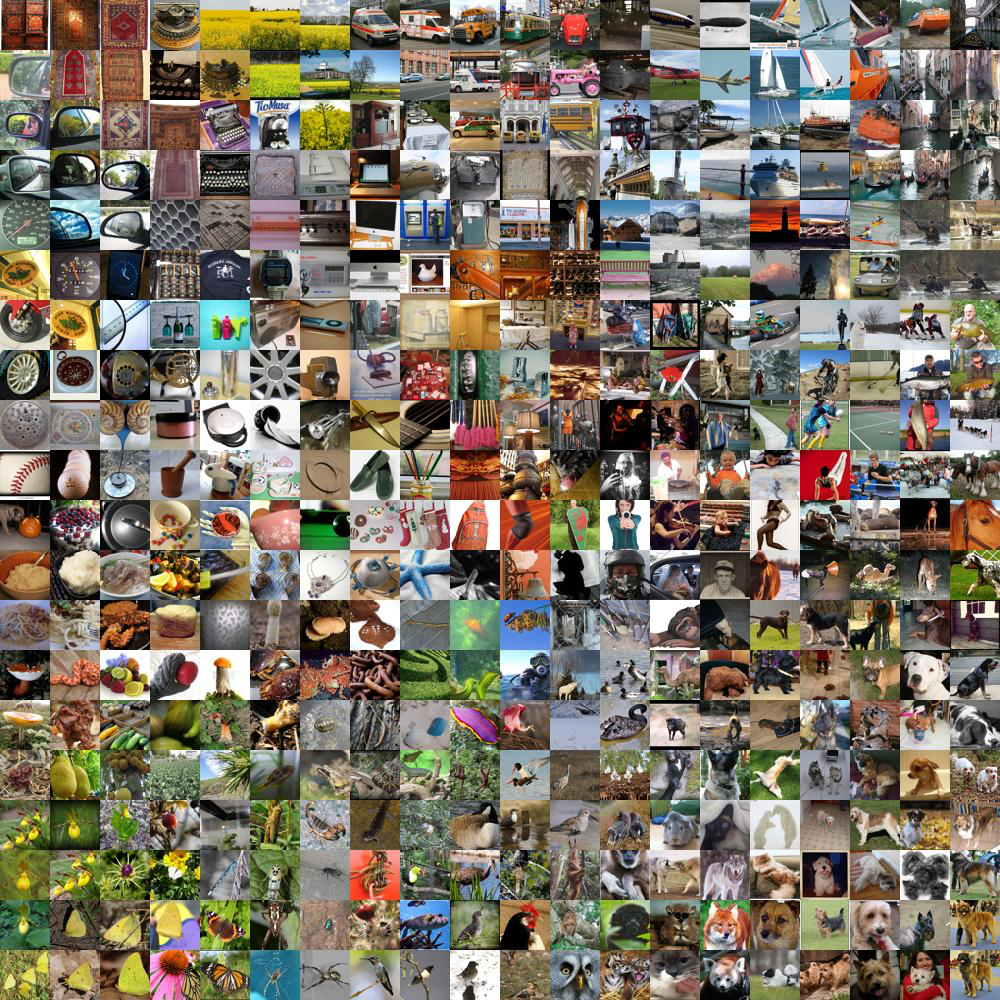 Поисковые индексы 
в машинном обучении
Амир Утеуов
Segmento
Об авторе
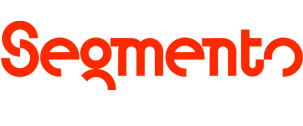 Утеуов Амир
Lead Data Scientist,
Segmento
ML, DL, Ads,
Time series, NLP, CV,
Hackathons
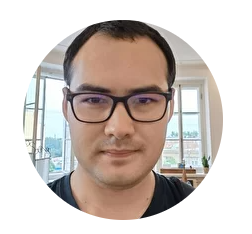 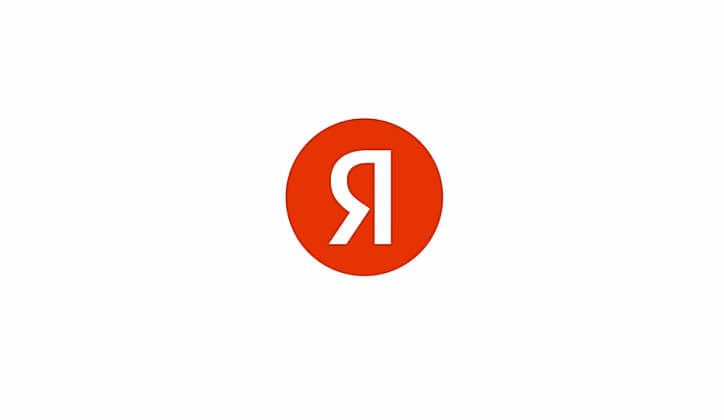 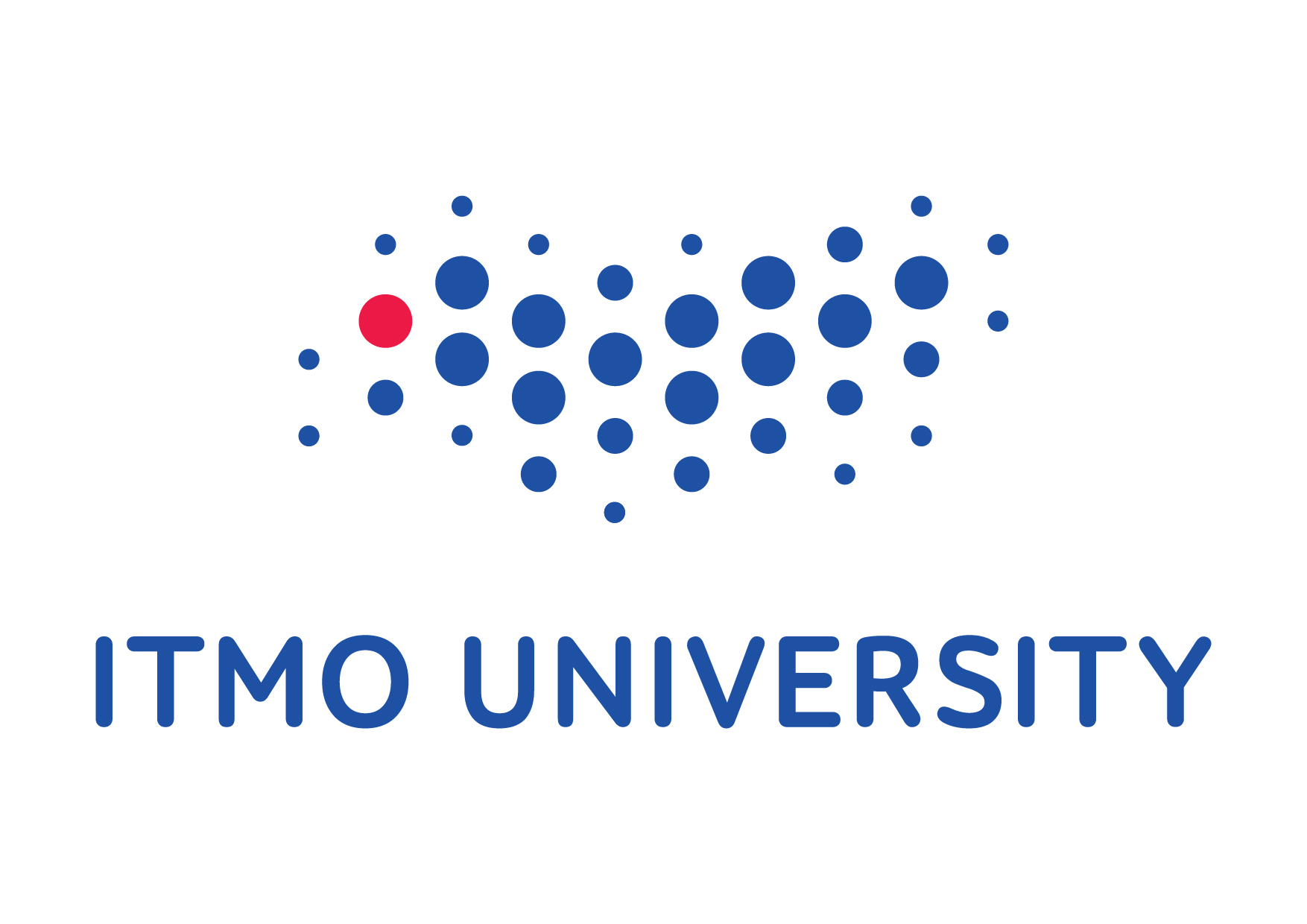 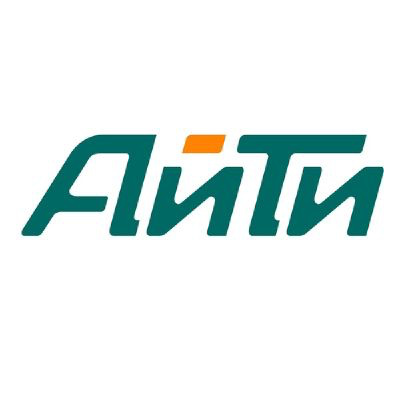 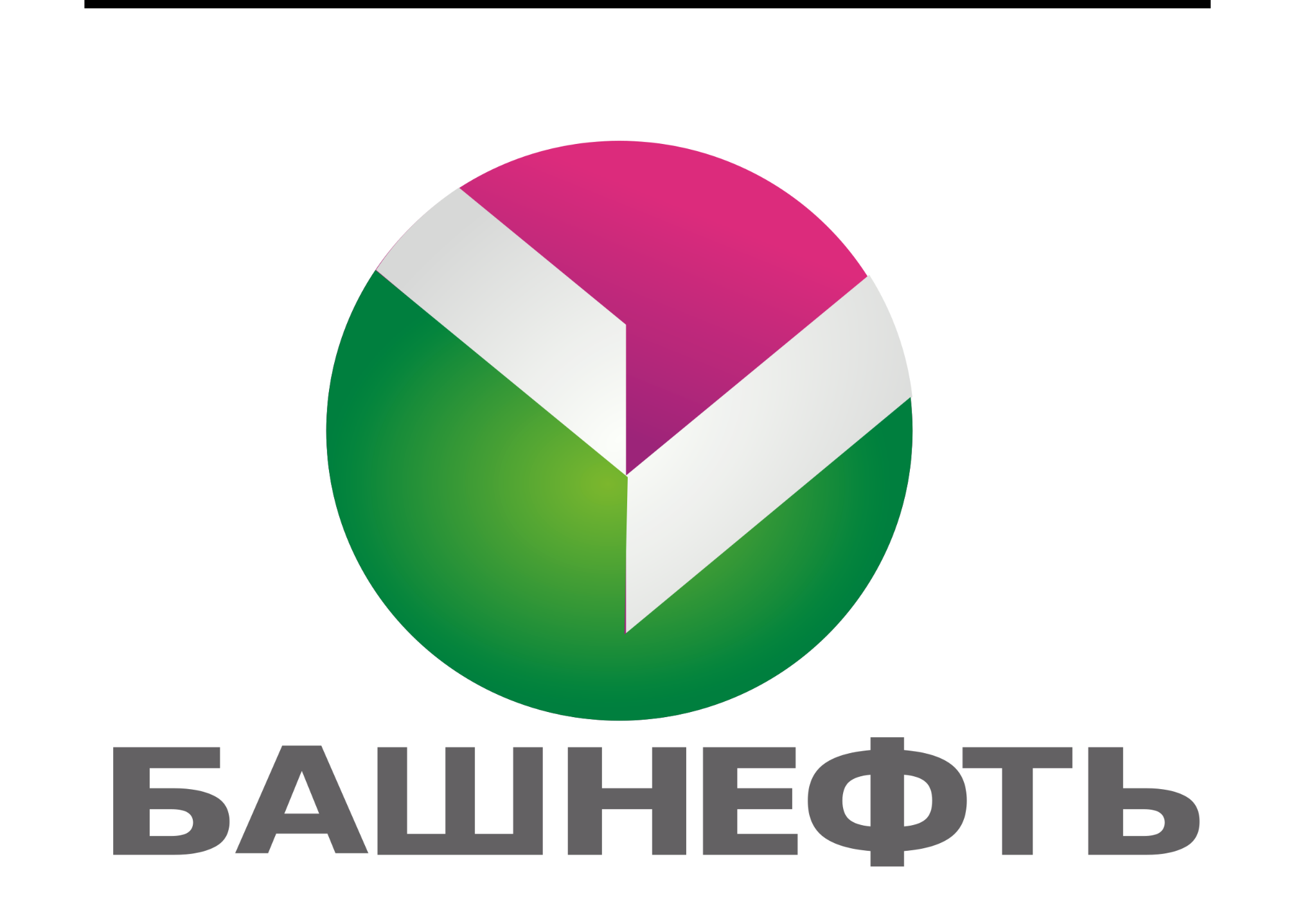 ‹#›
Disclaimer
Про что будет в докладе
основные идеи поисковых индексов
как устроены поисковые индексы
практические советы при применении поисковых индексов в задачах машинного обучения
Про что НЕ будет в докладе
глубокие теоретические исследования всех подходов (но ссылки приложу)
петабайтные примеры для поиска (если у вас есть буду рад услышать)
‹#›
План
Поисковые индексы
Идеи поисковых индексов
Применение индексов
Нюансы применения индексов
Выводы
Материалы
Вопросы
‹#›
Поисковый индекс
Эффективная структура данных для хранения и поиска ближайших объектов.
Small world of ordinary people
My small world
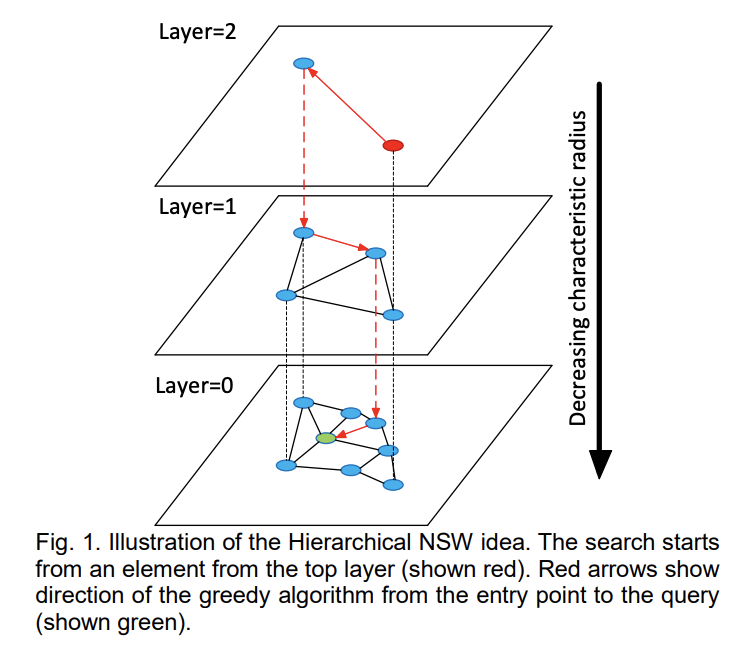 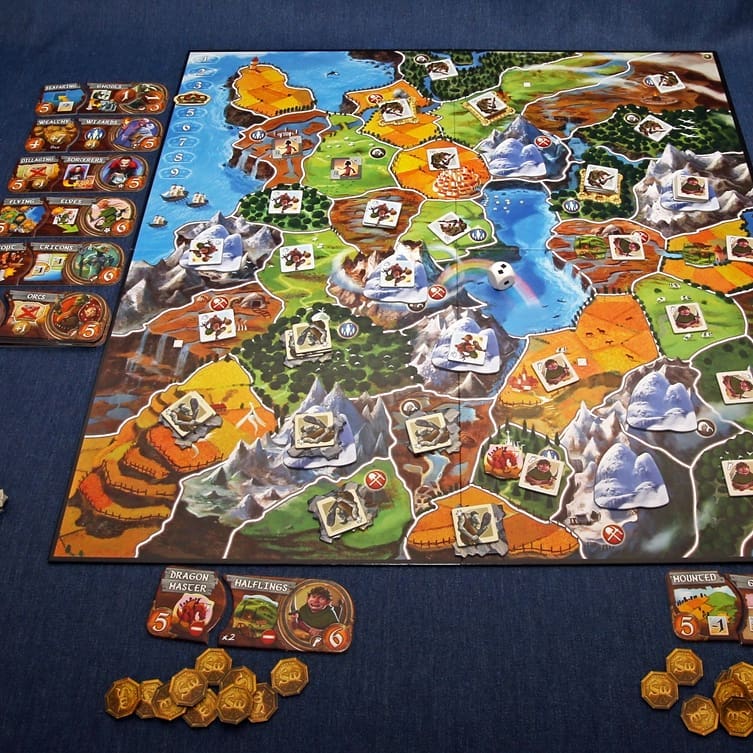 Efficient and robust approximate nearest neighbor search using Hierarchical Navigable Small World graphs 
Yu. A. Malkov, D. A. Yashunin, 2016
https://arxiv.org/pdf/1603.09320.pdf
‹#›
Где можно применить поисковые индексы?
Текстовый поиск: найти ближайшие документы к запросу
Поиск по изображениям: найти ближайшие картинки к запросу/изображению
Где можно применить поисковые индексы?
Текстовый поиск: найти ближайшие документы к запросу
Поиск по изображениям: найти ближайшие картинки к запросу/изображению
Поиск дубликатов: найти похожие/точно такие же документы на расстоянии r
Матчинг документов: определить степень похожести двух документов
Где можно применить поисковые индексы?
Текстовый поиск: найти ближайшие документы к запросу
Поиск по изображениям: найти ближайшие картинки к запросу/изображению
Поиск дубликатов: найти похожие/точно такие же документы на расстоянии r
Матчинг документов: определить степень похожести двух документов
Lookalike: найти похожих пользователей
Ранжирование: найти пользователей с максимальной вероятностью действия
Геосервисы: выдать множество ближайших объектов
Поисковый индекс
Множество входных векторов фиксированной размерности
Метрика расстояния
Ограничения на память
Ограничения на скорость
Критерий выдачи - top k элементов, threshold расстояния
Постобработка, сжатие векторов
Добавление новых векторов
‹#›
Фреймворки
FAISS: Flat, centroid, cosine, negative dot product, L1, L2, поддержка GPU, таблица параметров
NMSlib: Navigable Small World, cosine, negative dot product, symmetric, zipped, Levenshtein distance
Текстовый поисковик
3.
1.
2.
База знаний
Векторизация
Быстрый поиск
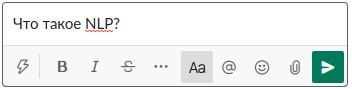 Embedding
База знаний
Embedding
Embedding
Embedding
Embedding
Embedding
...
...
Embedding
Модель
Embedding
Embedding
Embedding
Embedding
Embedding
Embedding
Embedding
‹#›
Текстовый поисковик
Векторизуем все тексты
Создаем indexer с фиксированной метрикой расстояния
Добавляем вектор в индекс
Входной запрос векторизуем той же моделью
Находим ближайшие вектора к входному вектору запроса
Метрики расстояния
Скалярное произведение u * v
Евклидово расстояние 
Cosine similarity u * v / ||u|| * ||v||
Custom - необходимо самому модифицировать вектора или писать свой индекс
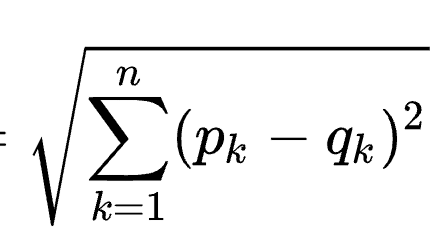 https://towardsdatascience.com/importance-of-distance-metrics-in-machine-learning-modelling-e51395ffe60d
Кастомная метрика
Distance metric learning
Large Margin Nearest Neighbor Metric Learning (LMNN)
Neighborhood Components Analysis
etc
http://contrib.scikit-learn.org/metric-learn/introduction.html
Кастомная метрика
Как при фиксированной метрике и построенном индексе использовать другую метрику?
Кастомная метрика
Как при фиксированной метрике и построенном индексе использовать другую метрику?
изменить входной вектор для поиска
Кастомная метрика
Как при фиксированной метрике и построенном индексе использовать другую метрику?
изменить входной вектор для поиска
Пример
Мы использовали скалярное произведение для индекса на 10K tfidf фичах, Получить несколько моделей ранжирования, используя дополнительный вектор весов для входного вектора
v’ = w * v
d(u, v) → d(u, v’)
Сравнение индексов
https://github.com/erikbern/ann-benchmarks 
https://github.com/facebookresearch/faiss/wiki/Indexing-1M-vectors 

Производительность поисковых индексов зависит от многих аспектов, включая структуру данных, железо, используемую степень сжатия, постобработку.
В среднем по бенчмаркам nmslib показал лучшую производительность на CPU, FAISS на GPU.
Влияние индекса на качество выдачи
Влияние индекса на качество выдачи
Для BPE эмбеддинг потеря качества выдачи на nmslib слишком большая
Влияние индекса на качество выдачи
Для BPE эмбеддинг потеря качества выдачи на nmslib слишком большая.
Посмотрим на эмбеддинги и изменим параметры индекса для nmslib - теперь выдача работает.
Текстовый поисковик
Векторизуем все тексты
Создаем indexer с фиксированной метрикой расстояния
Добавляем вектор в индекс
Входной запрос векторизуем той же моделью
Находим ближайшие вектора к входному вектору запроса
Настраиваем параметры индекса
Смотрим на эмбеддинги: sparse, dense, нормированы ли, loss нейросети
Выбираем метрику расстояния (L1, L2, cosine, custom)
Оцениваем скор выдачи
Поиск по фото
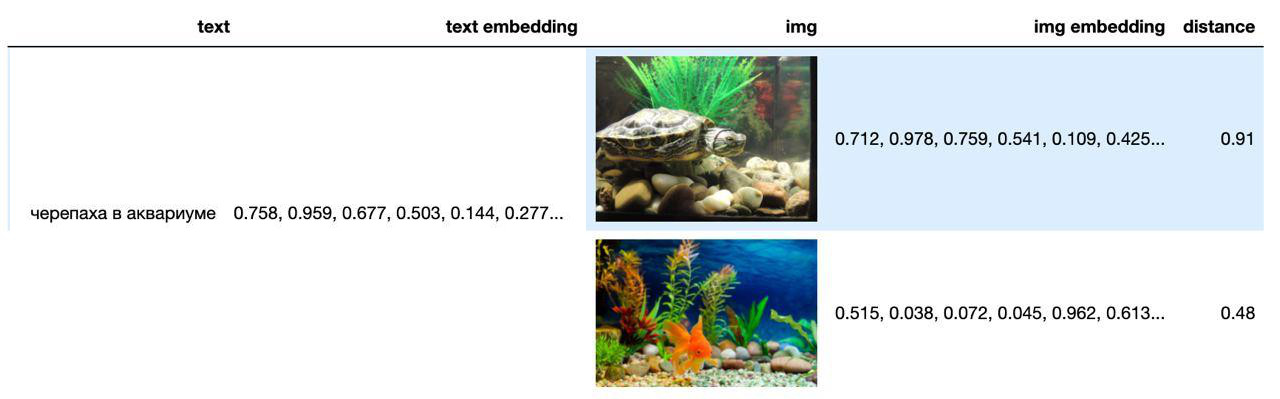 Векторизуем все изображения
Добавляем вектор в индекс
Входной запрос (текст/изображение) векторизуем
Находим ближайшие вектора к входному вектору запроса
Формируем выдачу
‹#›
Поиск по фотографиям
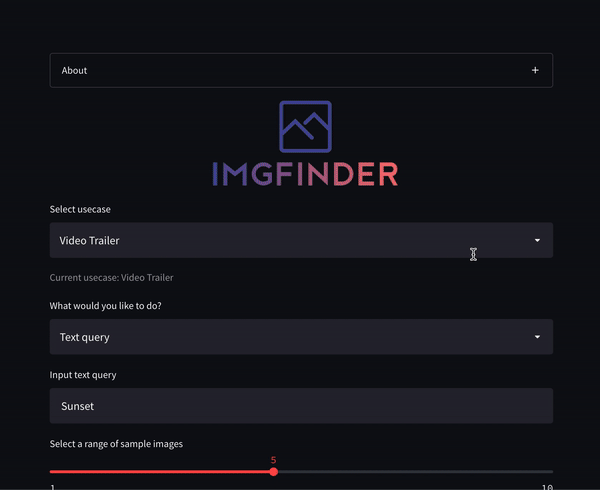 2 млн фото
CLIP и ruCLIP модели для embedding
nmslib + cosine similarity + post2 mode
применение поискового индекса уменьшило время выдачи с 6000 ms до 0.72 ms
время построения индекса (add index) ~40 мин. на одной VPS
https://github.com/comptech-winter-school/image-finder
Выводы
Поисковые индексы увеличивают производительность ML сервисов   O(n) → O(log(n)). В примере с изображениями в 8000 раз.
Для лучшей производительности индекса следует подбирать параметры в HNSW, FAISS
Если у вас sparse embedding, то следует использовать индекс, который их сжимает
Следует оценить влияние метрики расстояния dot product, cosine, или попробовать свою через distance metric learning
Если эмбеддингов немного, то можно и не использовать индекс
‹#›
Материалы
https://nlp.stanford.edu/IR-book/ 
https://habr.com/ru/company/dentsuRU/blog/509204/ 
https://openai.com/blog/clip/ 
https://github.com/nmslib/nmslib 
https://github.com/erikbern/ann-benchmarks 
https://github.com/facebookresearch/faiss/wiki/Indexing-1M-vectors 
https://github.com/facebookresearch/faiss/wiki/MetricType-and-distances 
https://github.com/facebookresearch/faiss/wiki/Faiss-indexes 
https://www.microsoft.com/en-us/research/wp-content/uploads/2016/02/XboxInnerProduct.pdf
https://ru.wikipedia.org/wiki/Locality-sensitive_hashing  
https://towardsdatascience.com/importance-of-distance-metrics-in-machine-learning-modelling-e51395ffe60d
Проекты
https://github.com/ods-pet-projects/ods_help_bot 
https://github.com/comptech-winter-school/image-finder
‹#›
Вопросы?
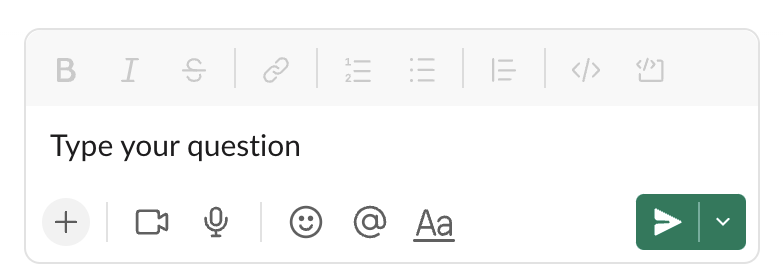 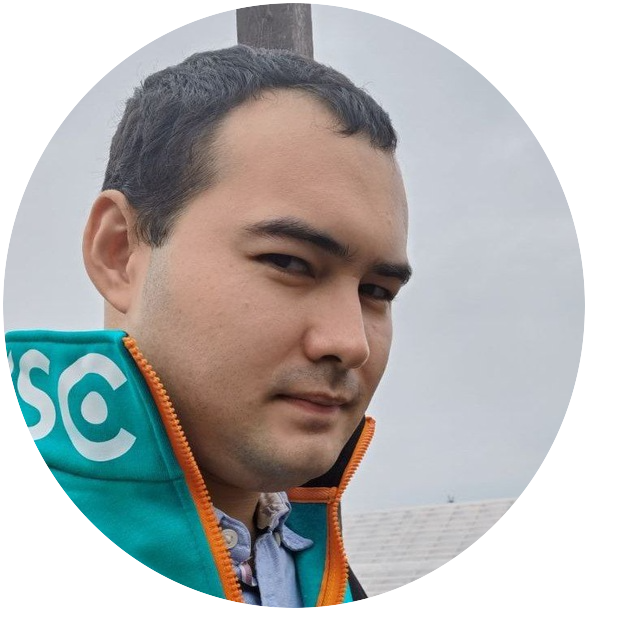 tg: @submaps
https://github.com/submaps 
https://www.linkedin.com/in/amir-u/
‹#›